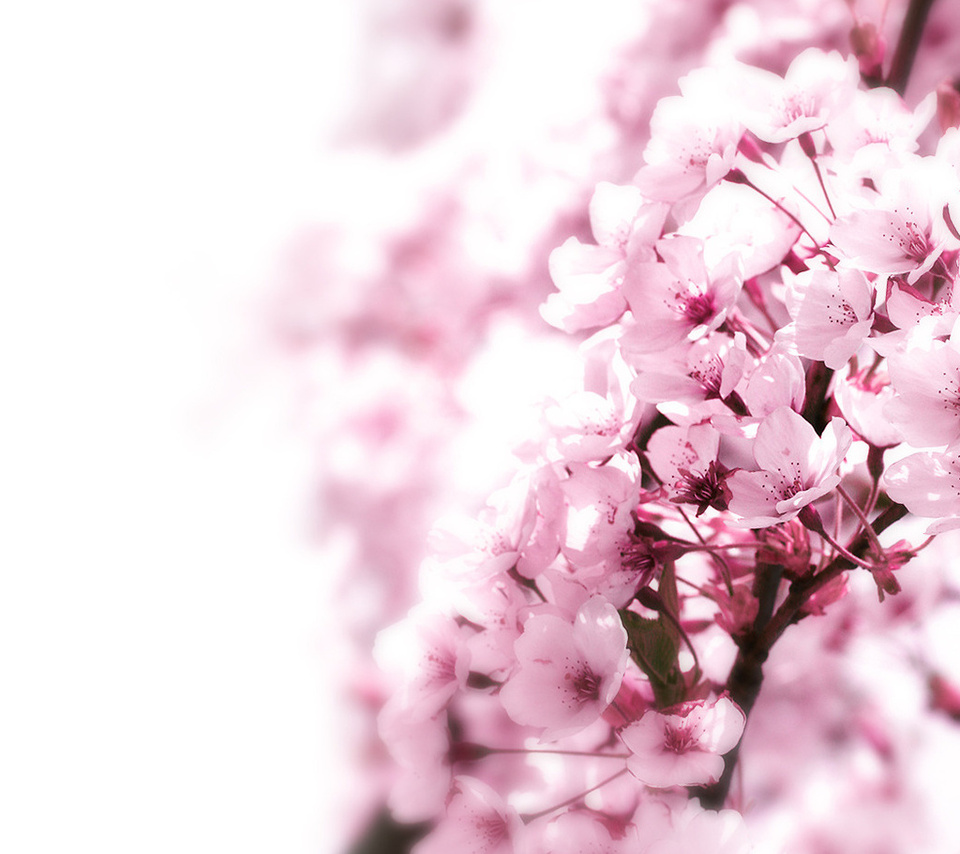 Образ художественной культуры Японии
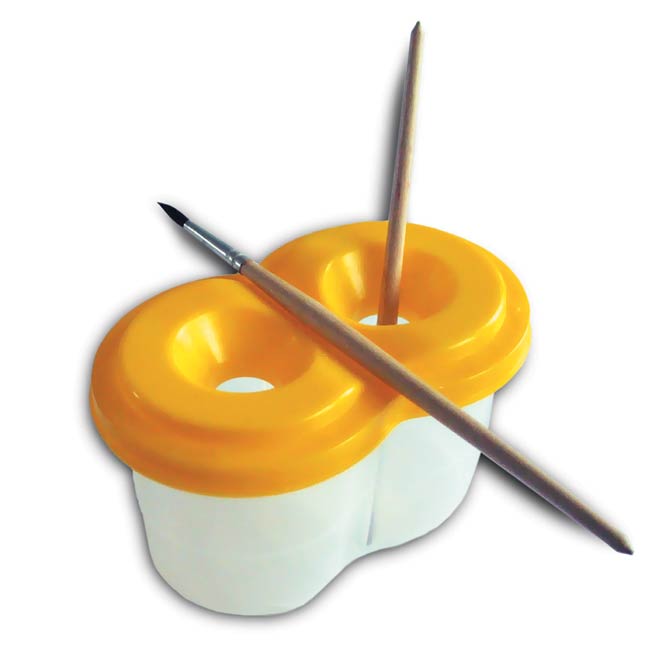 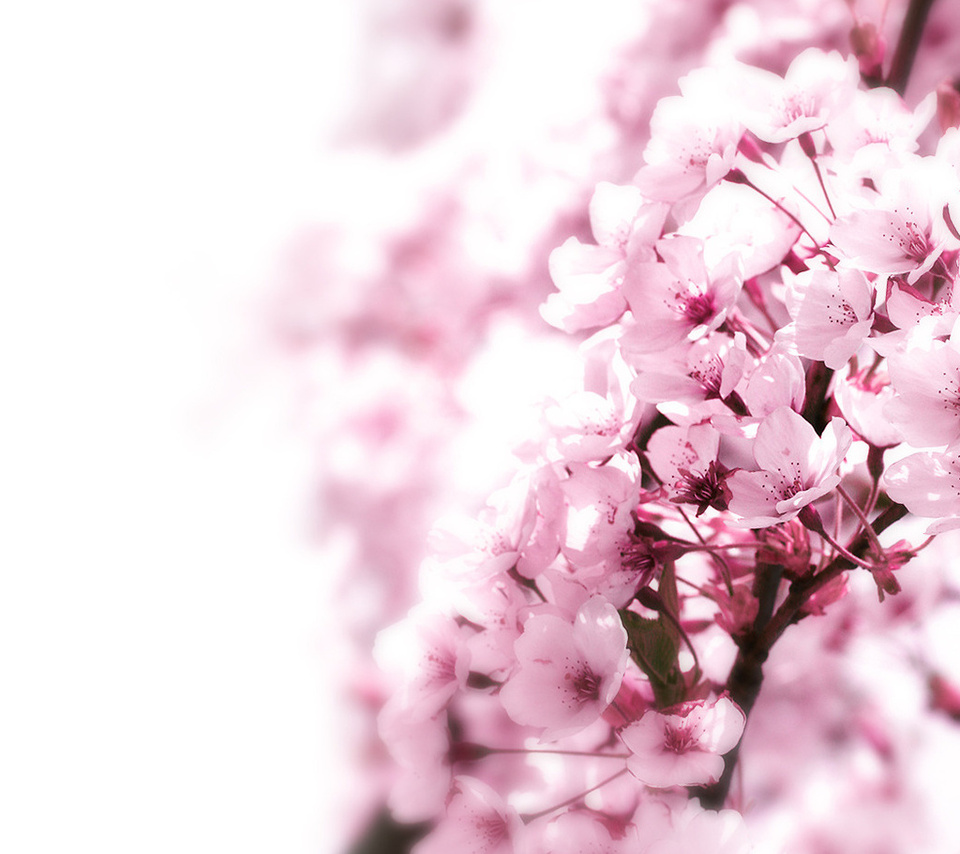 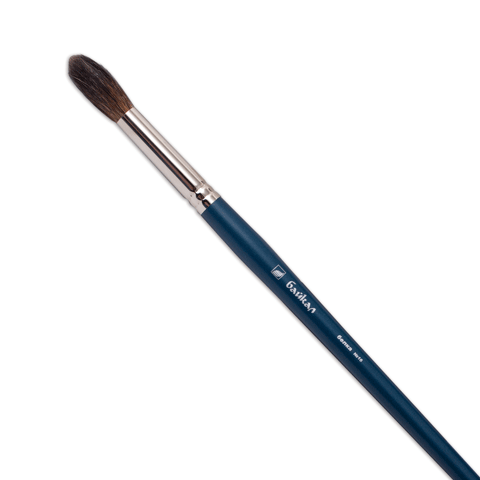 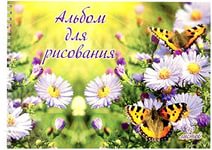 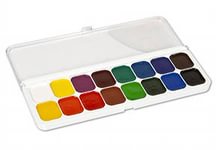 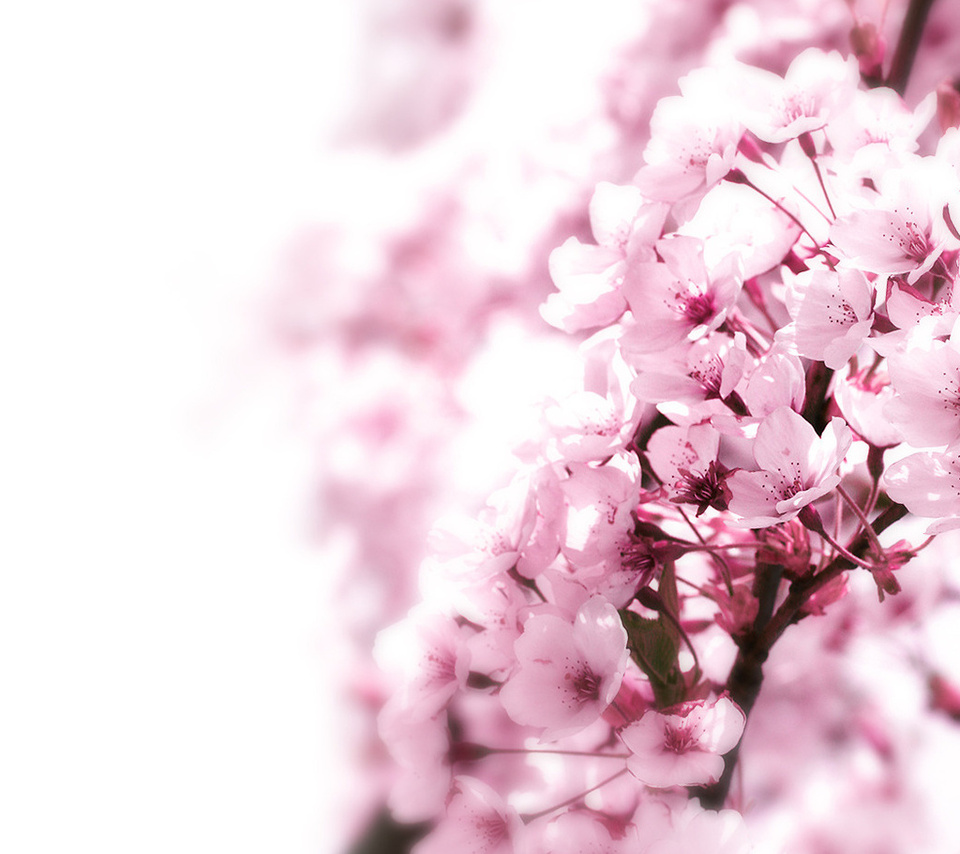 Каллиграфия – умение красиво писать
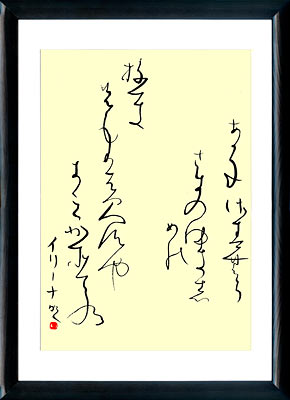 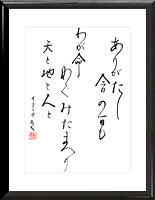 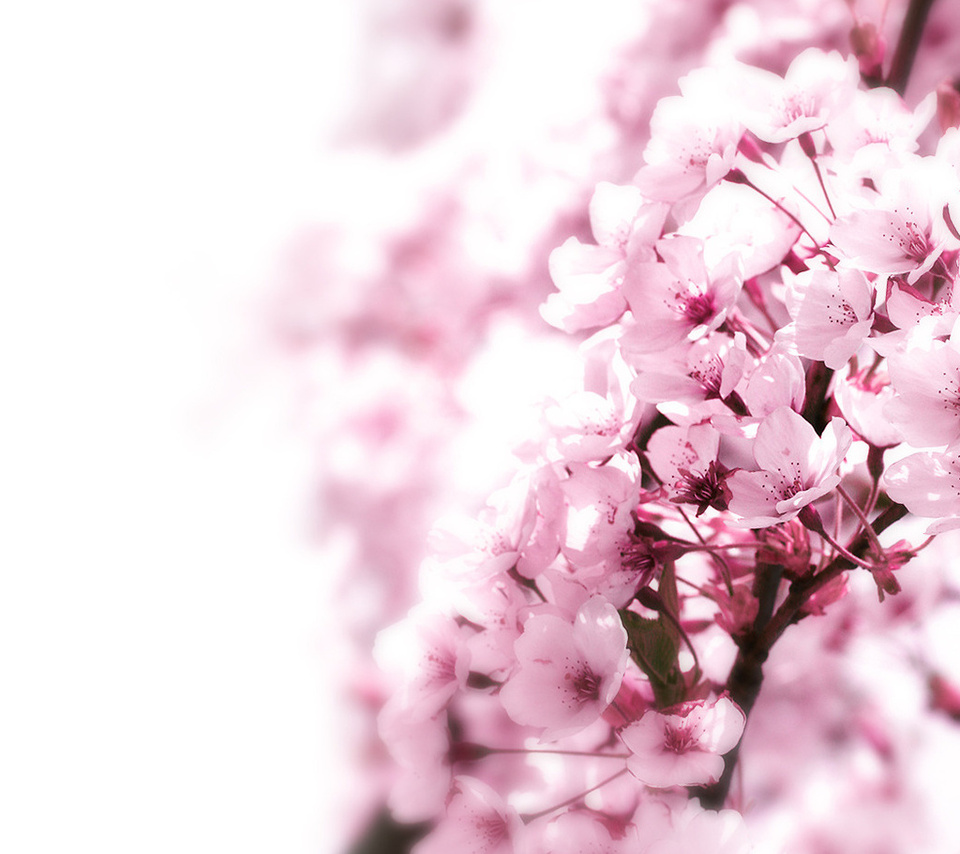 Кандзи-иероглифы, заимствованные в Китае
Кокудзи-иероглифы, разработанные самими японцами
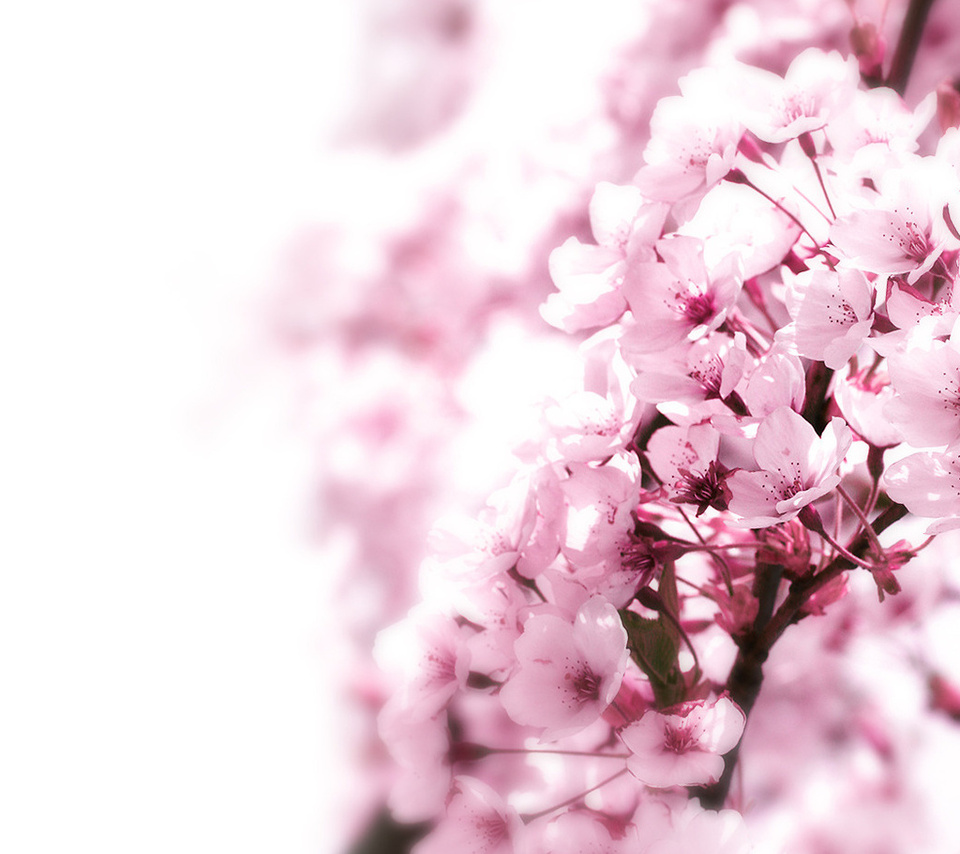 Иероглифы
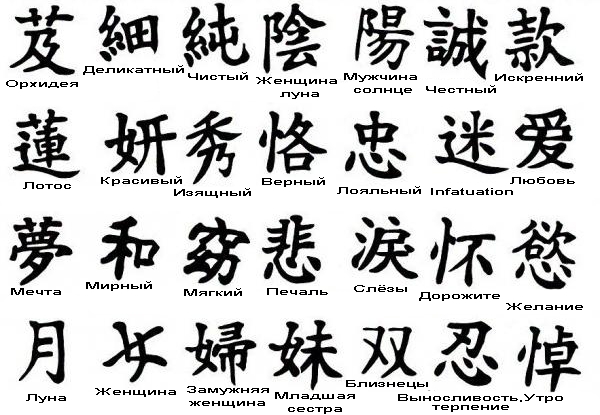 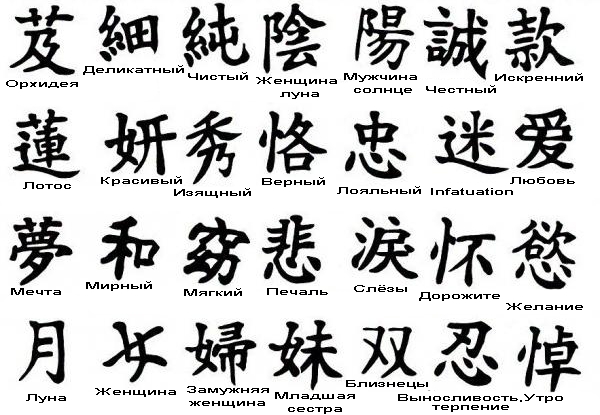 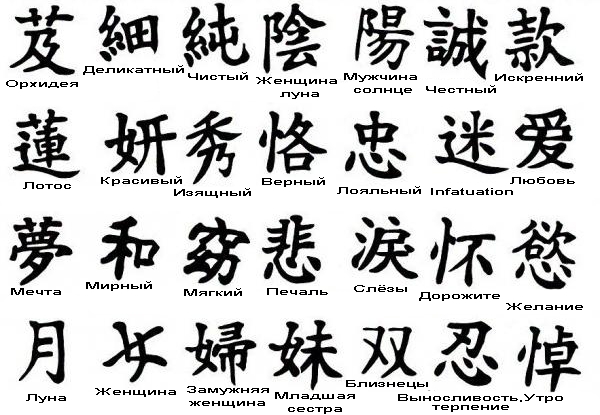 Сад камней
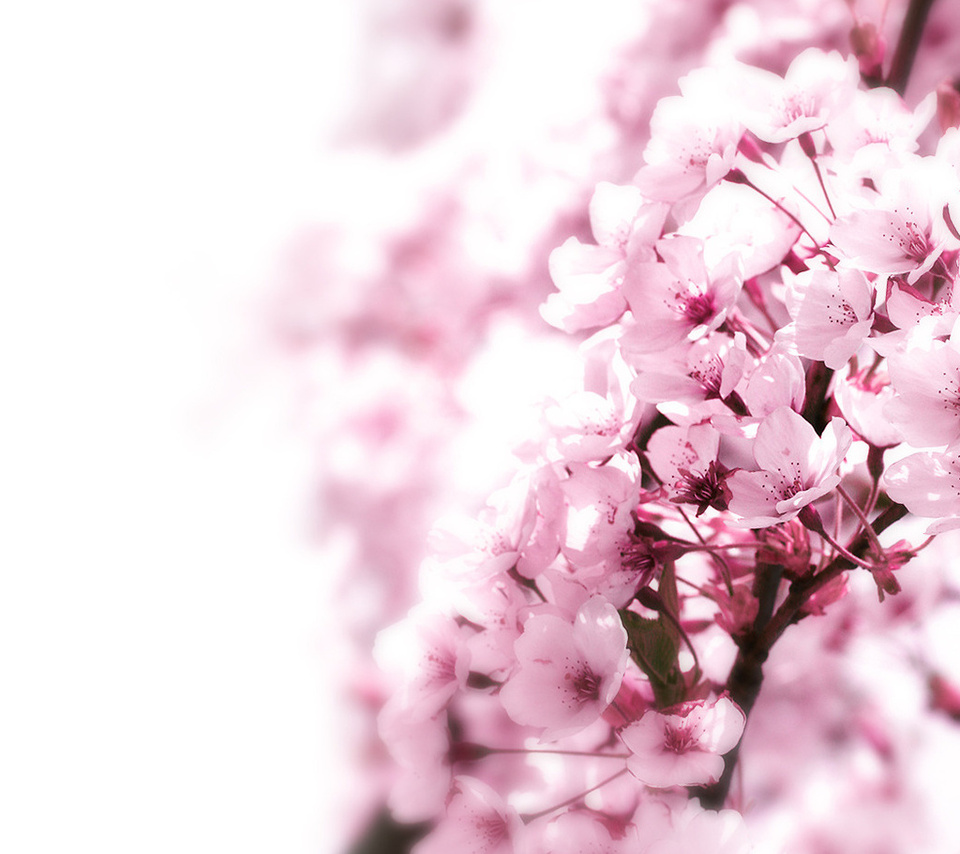 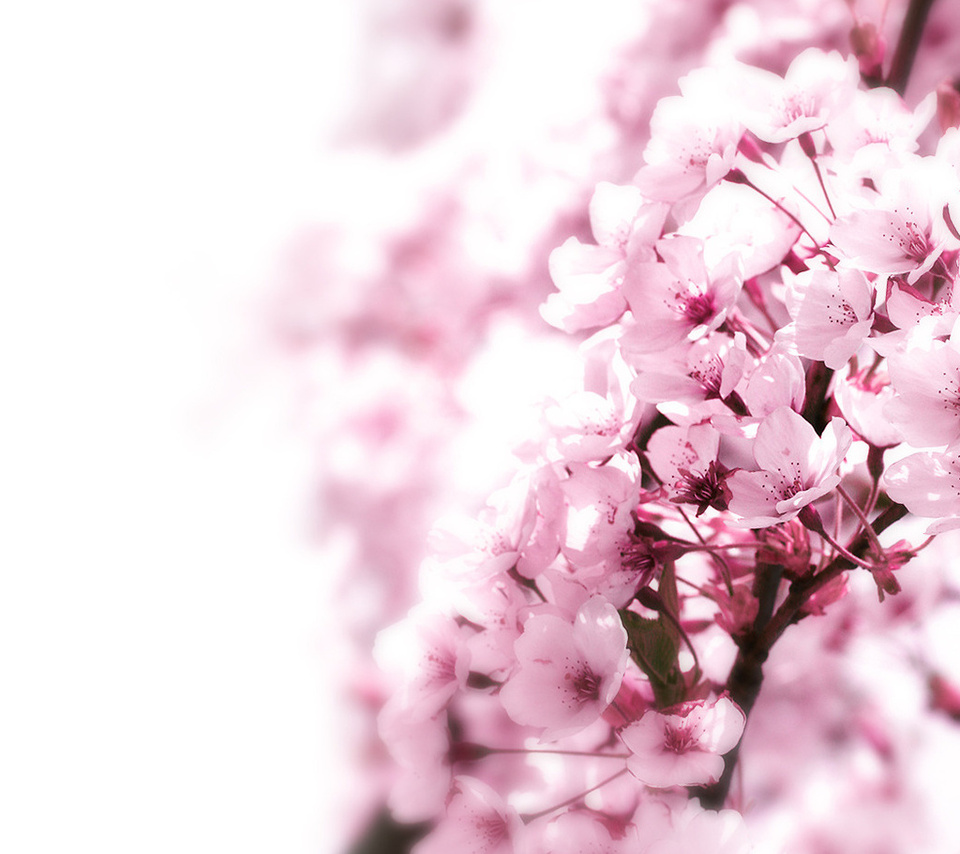 Пагода-Японский храм
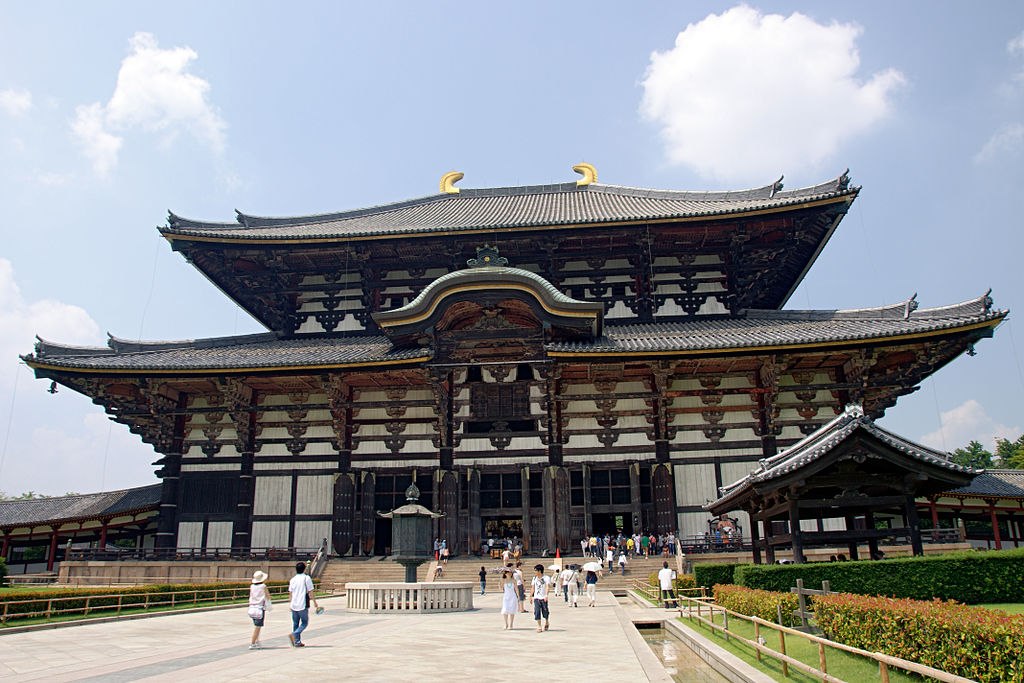 Буддийский храм Тодай-дзи
(745 год)
Буддийский храм Хорю-дзи (607 год)
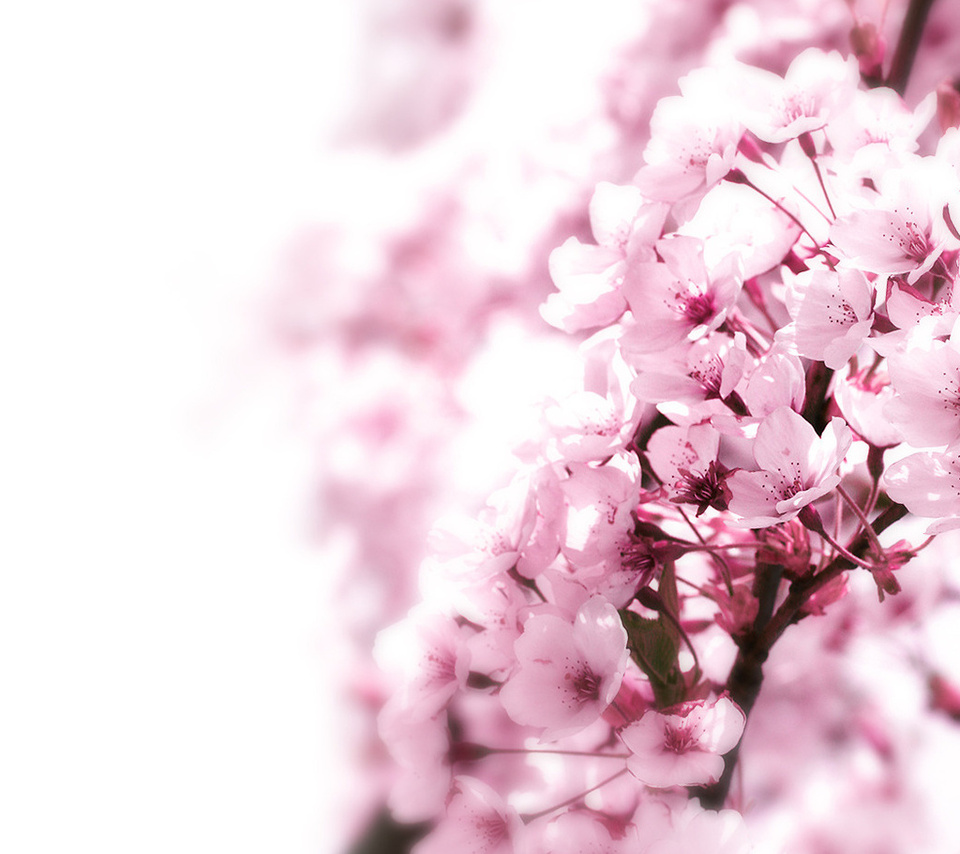 Рефлексия
Вам понравился сегодняшний урок?
Если да, то чем?
Если нет, то почему? 
Какие трудности возникали?